Programa Académico de Bachillerato
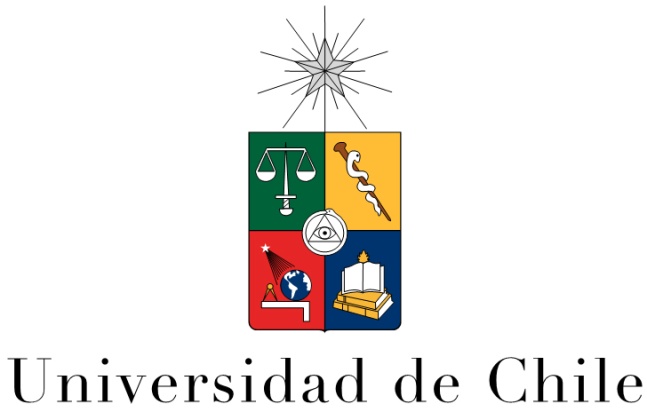 ECONOMÍAClase 8:La Demanda y la OfertaParte 4
Profesores:                                                              Christian Belmar (C), Manuel Aguilar, Natalia Bernal, José Cárdenas, Javier Diaz, Francisco Leiva, Boris Pasten e Ignacio Silva
Elasticidad por definición
método del punto medio
elasticidad en el punto
Agenda
3
El análisis de la clase anterior, es un análisis cualitativo, es decir, nos indica el sentido en que cambia la cantidad demandada frente a cambios en tales variables. Entonces…

¿Cuánto cambia la cantidad demandada, frente a cambios en estas variables?
Elasticidades
4
Elasticidad: “medida de la sensibilidad de la cantidad demandada o de la cantidad ofrecida a uno de sus determinantes.”
Elasticidades
5
El primer concepto de elasticidad de la demanda que revisaremos, es el de la Elasticidad-Precio.

Cuando la cantidad demandada cambia considerablemente frente a variaciones en el precio, diremos que la demanda es “elástica”.

Por el contrario, si la cantidad demandada no varia significativamente frente a variaciones en el precio, diremos que la demanda es “inelástica”.
Elasticidad de la Demanda
Elasticidad de la Demanda
Elasticidad Precio de la Demanda: medida del grado en que la cantidad demandada de un bien responde a una variación de su precio; se calcula dividiendo la variación porcentual de la cantidad demandada por la variación porcentual del precio.
6
Elasticidad de la Demanda
Vea el siguiente ejemplo:
P
P
p1
p2
Dda1
Dda2
q1
q2
Q
q1
q2
Q
Demanda Elástica				Demanda Inelástica
7
Elasticidad de la Demanda
Mas formalmente:
Diremos que una demanda es elástica si:


Diremos que una demanda es inelástica si:
8
9
¿Qué factores afectan a que una demanda sea más elástica o más inelástica?
Bienes necesarios vs. Bienes de Lujo.
Existencia de Bienes Sustitutos Cercanos.
Definición de Mercado.
Horizonte Temporal.
Elasticidad de la Demanda
10
Definiremos como “Gasto Total” a la cantidad pagada por los compradores, se calcula multiplicando el precio del bien por la cantidad vendida. Esta misma cantidad será la que perciben los vendedores, por lo tanto, desde su perspectiva será el “Ingreso Total”.
Entonces… ¿cuánto varía el Gasto Total cuando nos movemos a través de la curva de demanda?
Elasticidad de la Demanda
Elasticidad de la Demanda
Si la demanda es infinitamente inelástica:
P
Demanda Perfectamente Inelástica (εP, X = 0)
P1+1
P1
No altera la cantidad Demandada
q
0
q1
11
Elasticidad de la Demanda
Si la demanda es inelástica (o nos encontramos en un tramo inelástico):
P
Demanda Inelástica (|εP, X| < 1)
P1+1
La disminución porcentual de qX es menos que el aumento porcentual de P.
P1
q
0
q1
q2
12
Elasticidad de la Demanda
Si la demanda es elástica (o nos encontramos en un tramo elástico):
P
Demanda Elástica        (εP, X > 1)
La disminución porcentual de qX es mayor que el aumento porcentual de P.
P1+1
P1
0
q1
q
q2
13
Elasticidad de la Demanda
Si la demanda es de elasticidad unitaria:
Demanda de Elasticidad Unitaria           (εP, X = 1)
P
P1+1
La disminución porcentual de qX es igual al aumento porcentual de P.
P1
0
q1
q
q2
14
Elasticidad de la Demanda
Si la demanda es infinitamente elástica:
A precio cualquiera superior a P1 la cantidad demandada es cero.
P
Demanda Perfectamente Elástica          (εP, X = ∞)
P1+1
P1
A precio P1 los consumidores consumen cualquier cantidad.
A precio cualquiera inferior a P1 la cantidad demandada es infinito.
q
0
15
Elasticidad de la Demanda
Métodos para calcular la Elasticidad-Precio
Método del Punto Medio.
el método del punto medio obtiene  los  cambios  porcentuales  dividiendo  el  cambio  por  el  punto  medio  (o  pro-medio) del nivel inicial y del nivel final. La siguiente fórmula expresa el método del punto medio para calcular la elastici-dad precio entre dos puntos, (Q1, P1) y (Q2, P2):
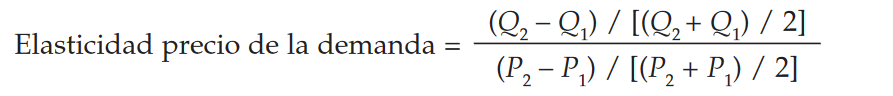 16
Elasticidad de la Demanda
Métodos para calcular la Elasticidad-Precio
Método de la Elasticidad-Punto.
El método de elasticidad punto, se utiliza para calcular cuál es el valor que posee la elasticidad-precio en un determinado punto (por ejemplo, el punto de equilibrio):
17
Elasticidad de la Demanda
La Demanda Lineal y su Elasticidad-Precio.

Suponga la siguiente función lineal para una demanda:
	Q = 20 – 2P

De esta función podemos determinar que su pendiente es |m| = 0,5
18
Elasticidad de la Demanda
P
Tramo Elástico
10
Punto de Elasticidad Unitaria
Tramo inelástico
5
Dda
10
20
Q
19
20
¿Es la Elasticidad-Precio igual a la Pendiente de la Curva de Demanda?
Claramente la respuesta es no.
Como vimos en el ejemplo anterior, la demanda lineal posee una pendiente única (no cambia según el tramo de la curva), sin embargo en cada punto de la curva se tiene una elasticidad distinta.
Si consideramos la definición de elasticidad-punto, podemos notar que la pendiente es uno de los determinantes de la Elasticidad-Precio (especialmente el signo), pero no es la única variable a considerar.
Elasticidad de la Demanda
Elasticidad de la Demanda
Relación entre la Elasticidad-Precio y el gasto (en ese bien especifico) de los agentes (equivalente al ingreso de las firmas).
Según la tabla que mostramos previamente, tenemos que el gasto de los agentes a los distintos precios (y por ende cantidades) es…
21